ГЛАГОЛСКИ ОБЛИЦИ
(АОРИСТ, ИМПЕРФЕКАТ, ПЛУСКВАМПЕРФЕКАТ)
ОШ“Франце Прешерн“ Београд
Српски језик и књижевност
Разред: шести
Настава на даљину
Датум: 6. 4. 2020 – 15. 4. 2020.

Предметни наставник: Јелена Трошић
www.skolskabibliotekafp.weebly.com

bibliotekafp@gmail.com
ПРИПРЕМА ЗА ЧАС
ОШ“Франце Прешерн“ Београд
Наставник: Јелена Трошић                                                                                   Разред и одељење: 6/1, 6/2, 6/3
Наставни предмет: Српски језик и књижевност                                                Датум: 7. 04. 2020.
НАЧИН РЕАЛИЗАЦИЈЕ ЧАСОВА
6. 4. 2020. ученици су обнављали досадашње знање о глаголима. Пратили су час на
РТС-у, а као додатну подршку, предметни наставник им је направио едукативни 
филмић који се налази на следећем линку:

https://www.youtube.com/watch?v=uYs5afbOEgg
Након тога ученици су проверавали своје знање преко теста направљеног у Гугл форми који се налази на следећем линку:

https://forms.gle/JHTbVFUkTkTERibx7

Увидом у тестове рађене преко Гугл форме уочавају се ученичке грешке и тачан број ученика који је приступио
      решавању. Тест је направљен тако да га ученици могу радити више пута, што су многи ученици искористили, што је 
      добро и похвално.

07. 04. 2020. ученици су се упознали са новим глаголским обликом – АОРИСТОМ. Предметни наставник је направио 
видео – лекцију. За прављење ове видео – лекције коришћен је Дигитални уџбеник ИК Герундијум (по коме ученици 
раде) помоћу програма FreeCam, презентација коју је правио предметни наставник, а материјал је „монтиран“
у програму MovieMaker и постављен на YouTube канал предметног наставника (Jelena Trošić). Овако урађена лекција
постављена је на заједнички школски блог (https://sumablista.wixsite.com/franceonline)преко којег ученици наше школе
прате наставу на даљину:

ЛЕКЦИЈА АОРИСТ НАЛАЗИ СЕ НА ОВОМ ЛИНКУ:

https://www.youtube.com/watch?v=6l0r73B5jQQ&t=330s

На исти начин су обрађене и наставне јединице: Имперфекат и Плусквамперфекат:

https://www.youtube.com/watch?v=HSIm17YY2a0

https://www.youtube.com/watch?v=1OhbP2Ng76A
Утврђивање знања о глаголским облицима било је најпре кроз игру. Кроз дигиталне игрице направљене у програму WordWall ученици су вежбали глаголски вид; а потом су радили квиз „Глаголски облици“

Линкови до дигиталних игрица:
„Звекни кртицу“ – глаголски вид
https://wordwall.net/play/1465/035/125

Глаголски облици - Квиз
https://wordwall.net/play/1465/404/845

Увидом у резултате игрице може се извести закључак да су ученици игрицу играли више пута, а и број ученика који је приступио игрици, на то недвосмислено указује. Велики број ученика је писао мејл предметном наставнику у коме се 
     врло позитивно изјаснио о оваквом виду рада.

Након дигиталних игрица, ученици су радили тест направљен у Гугл форми, а који је служио за проверу знања.
За разлику од првог пута (првог вежбања), ученици су овога пута тесту могли да приступе само једном.
Тест се налази на следећем линку:

https://forms.gle/1bT8ocGrH3dxYxdC7
ЕВАЛУАЦИЈА:

Анализом теста је утврђено да је велики број ученика савладао глаголе и глаголске облике и да су током реализације наставе обухваћени скоро сви ученици (од 75 ученика, 70 ученика је дало повратну информацију; 2 ученика која раде
по ИОП-у 2 нису обухваћена – немају техничких услова; а ученик који ради по ИОП-у 1 није радио тест у Гугл форми, већ прилагођен који му је послат вибером. Још два ученика која немају техничких услова нису пратили овакав вид реализације наставе на даљину, док су сви остали ученици били врло активни и успешни.
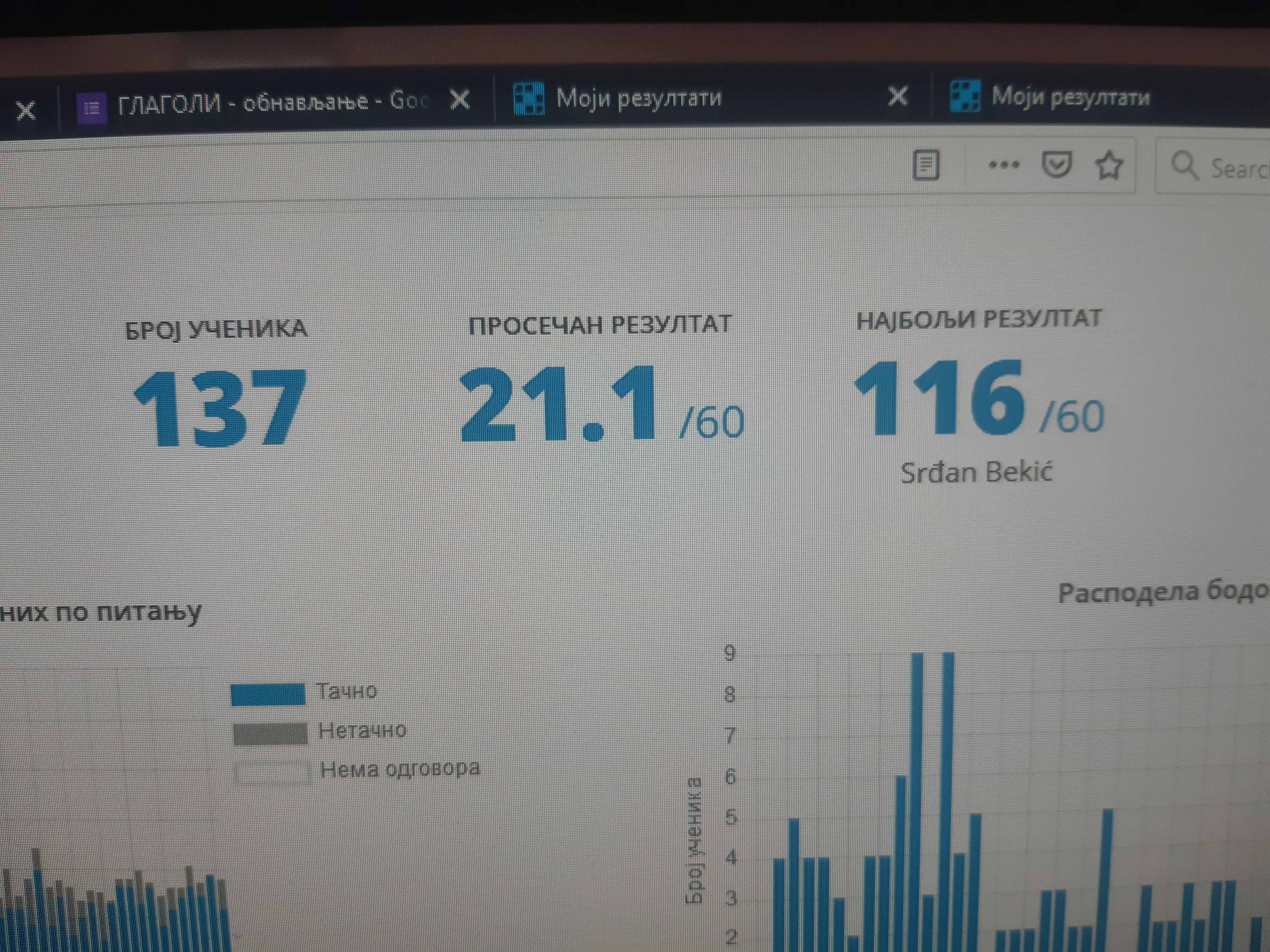 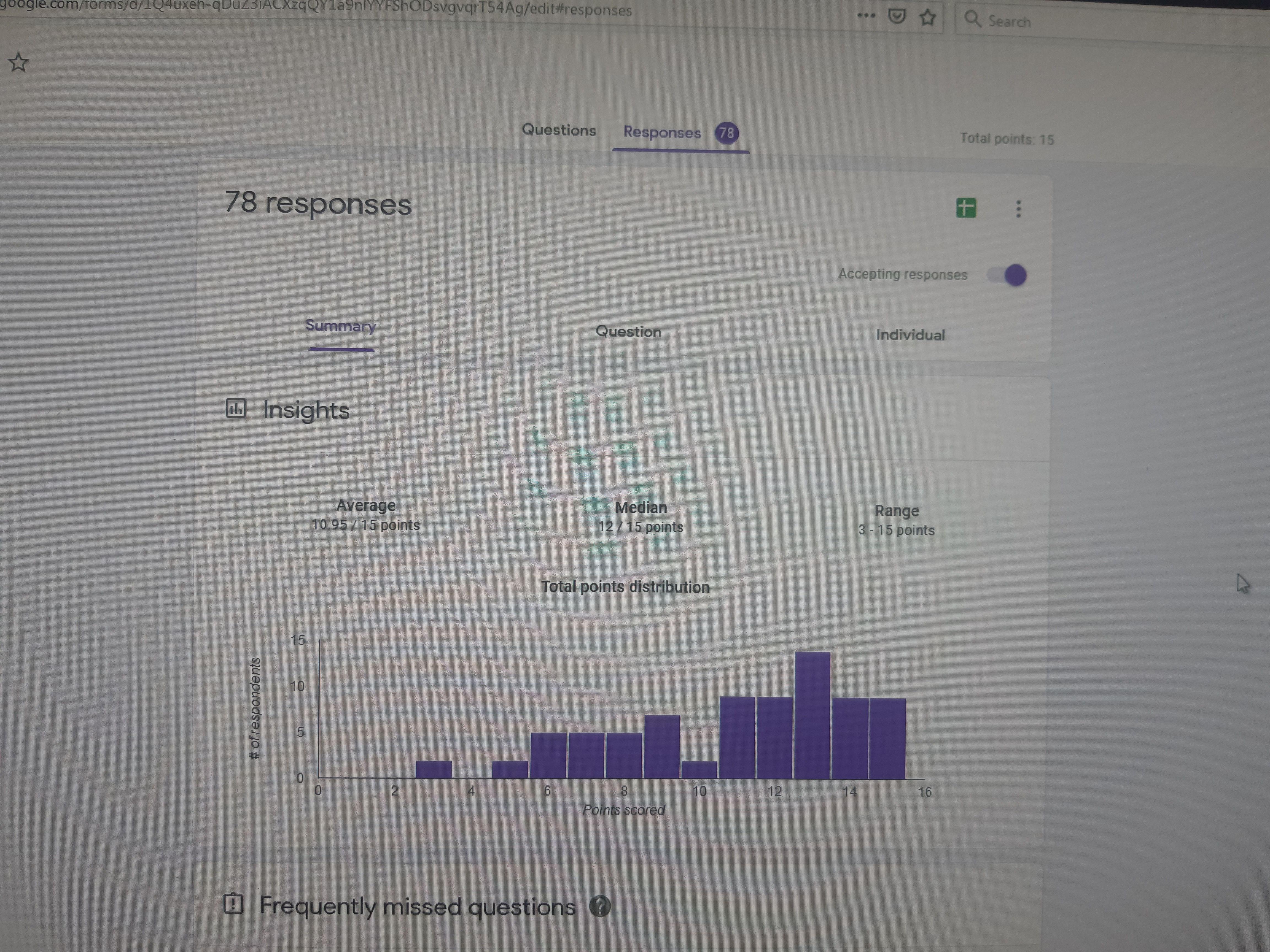 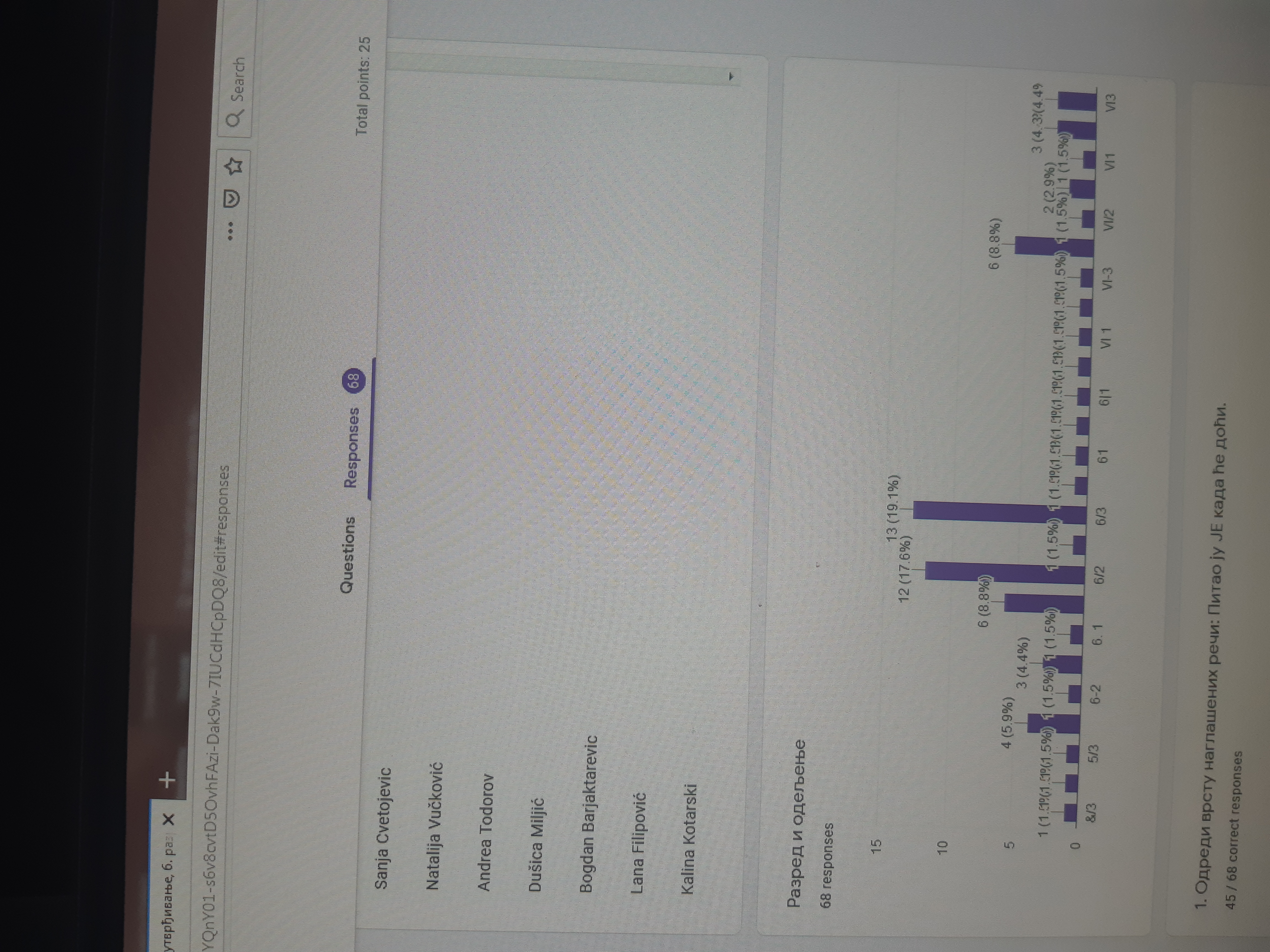 Резултати игрице
Вежбање – гл. облици
Гугл тест